Cette année, vous allez être un papa ou une maman
Et si tu avais un enfant
Cette année, vous allez être un papa ou une maman d’un ado de 14 ans
Avec Louise, vous allez créer votre enfant en pigeant au hasard :
     décider de son sexe, de sa couleur de peau, de sa couleur de yeux, de son caractère
Cette année, vous allez être un papa ou une maman d’un ado de 14 ans
Avec Louise, vous allez créer votre enfant:
     décider de son sexe, de sa couleur de peau, de sa couleur de yeux, de son caractère, de son nom
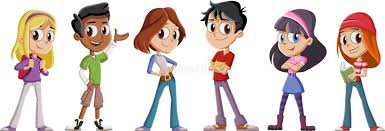 Exemple:
Caleb 14 ans
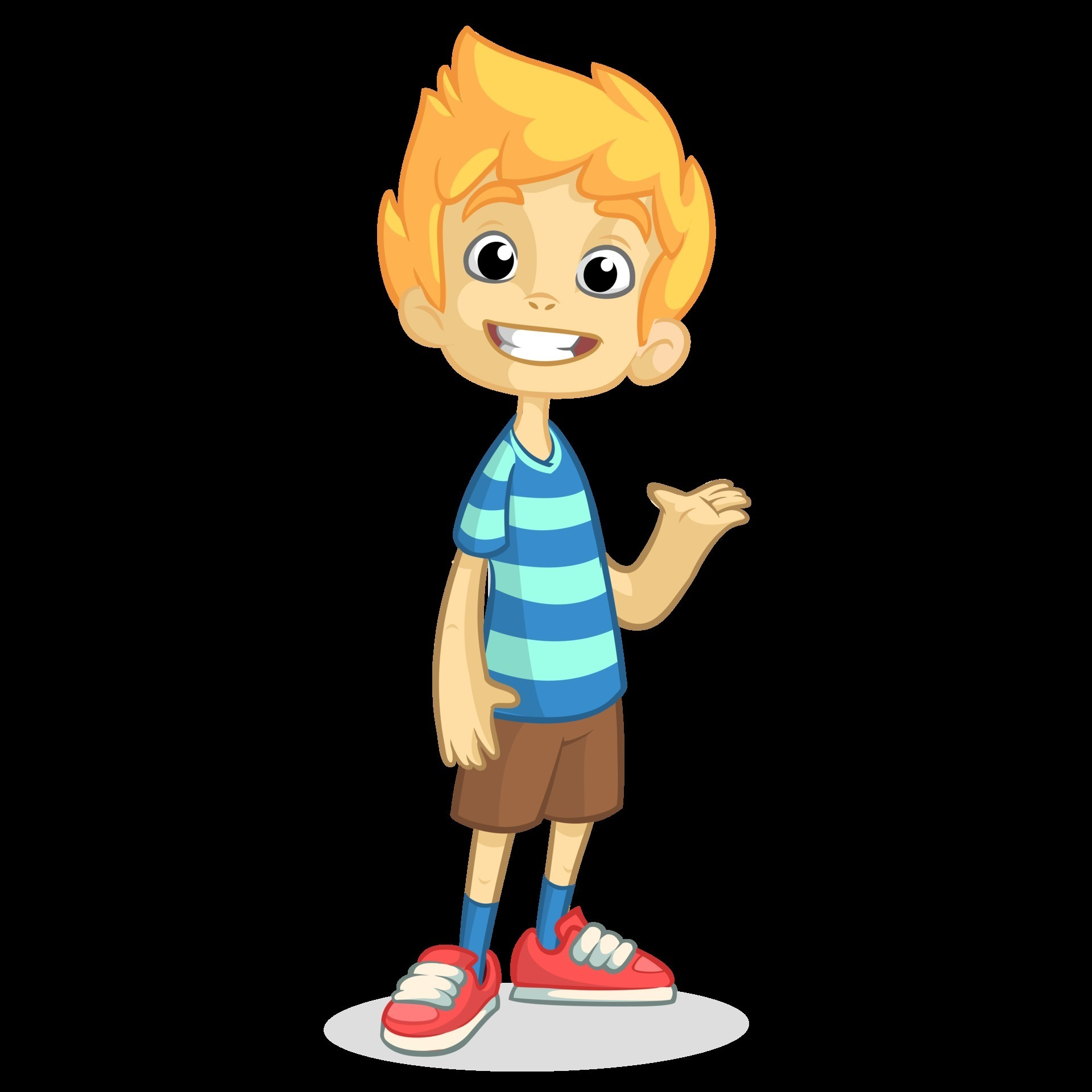 Exemple:
Caleb 14 ans
Garçon

Cheveux blonds

Yeux noirs
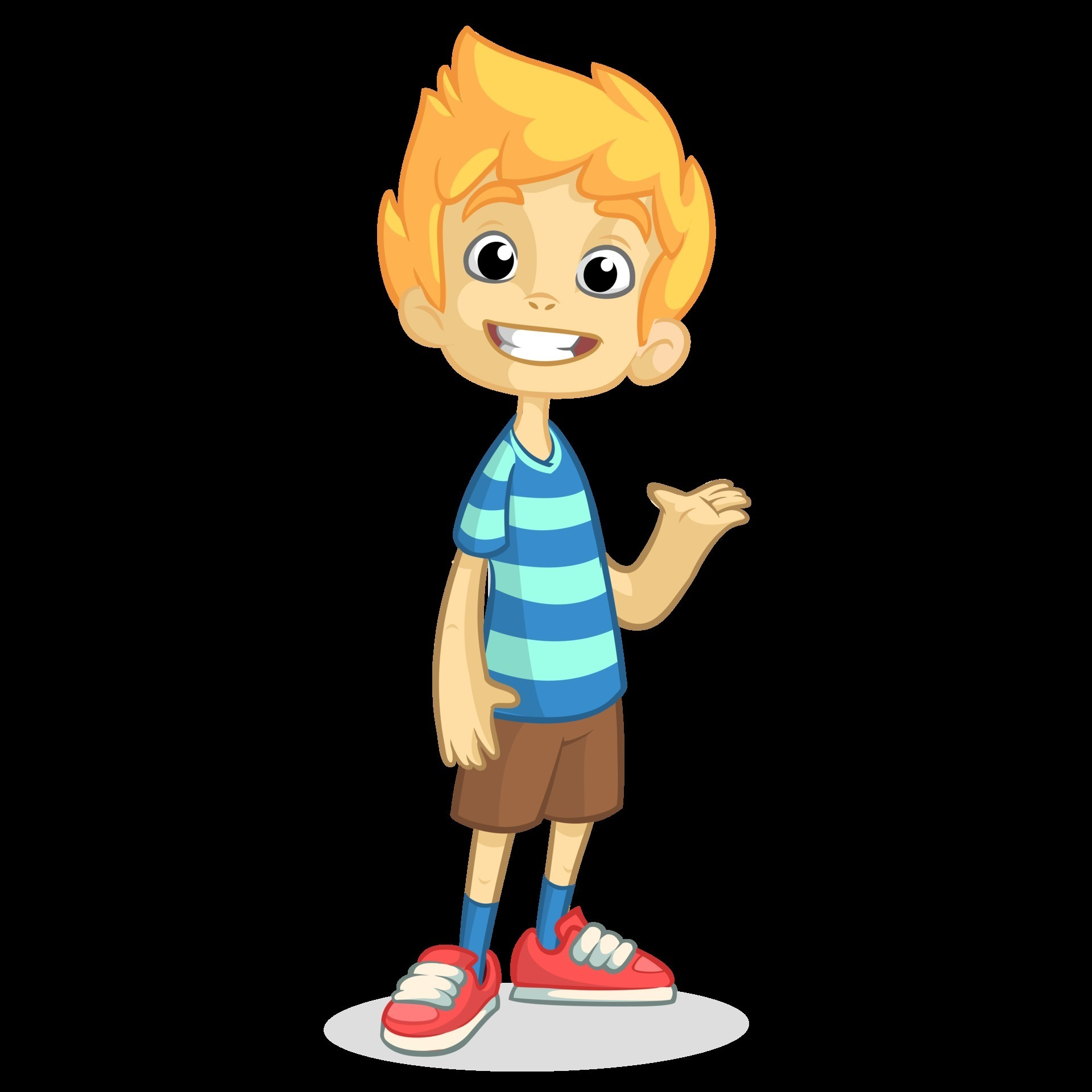 Exemple:
Caleb 14 ans
Garçon

Cheveux blonds

Yeux noirs
Qualités:

Manuel
Bon sens de l’humour
Empathique
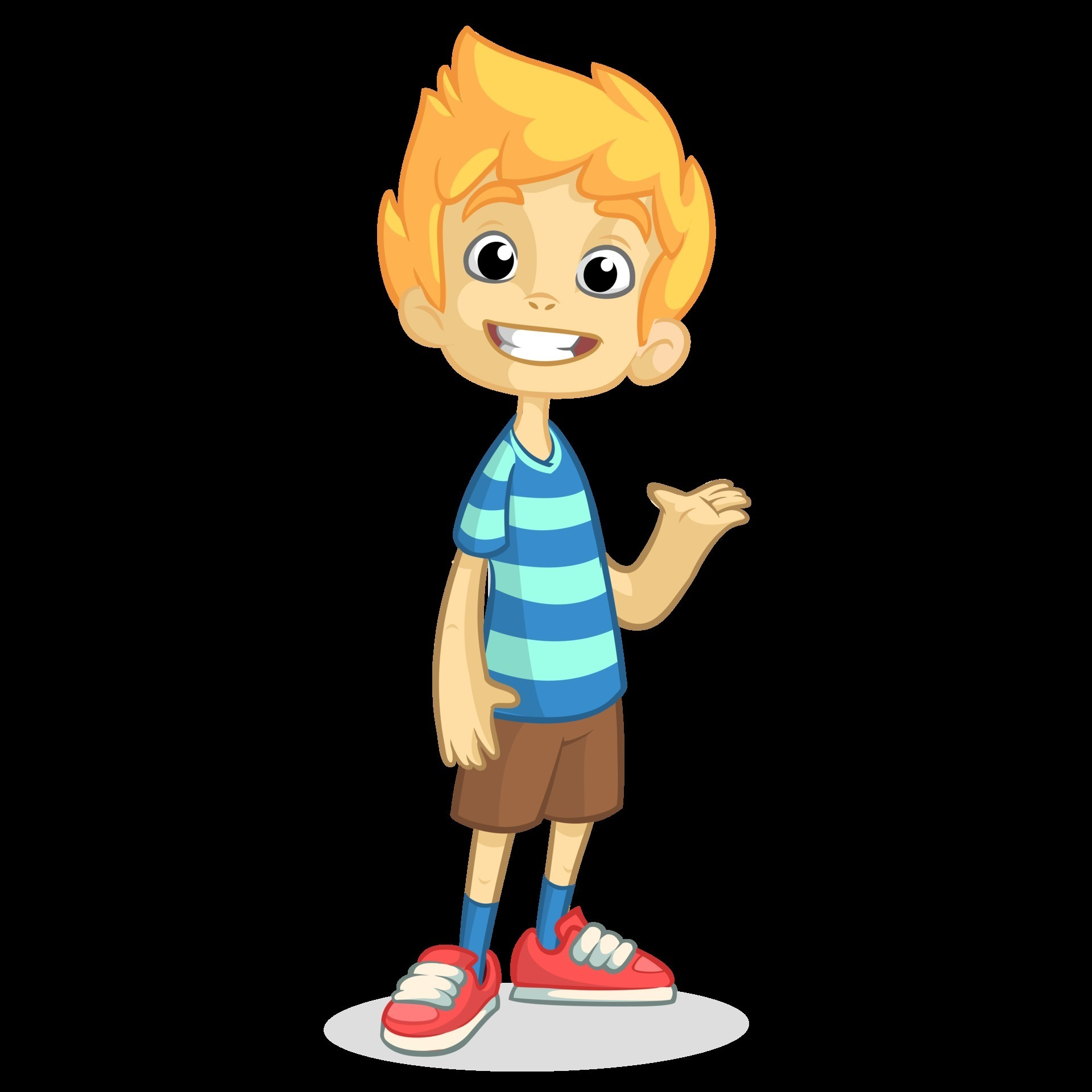 Exemple:
Caleb 14 ans
Garçon

Cheveux blonds

Yeux noirs
Qualités:

Manuel
Bon sens de l’humour
Empathique
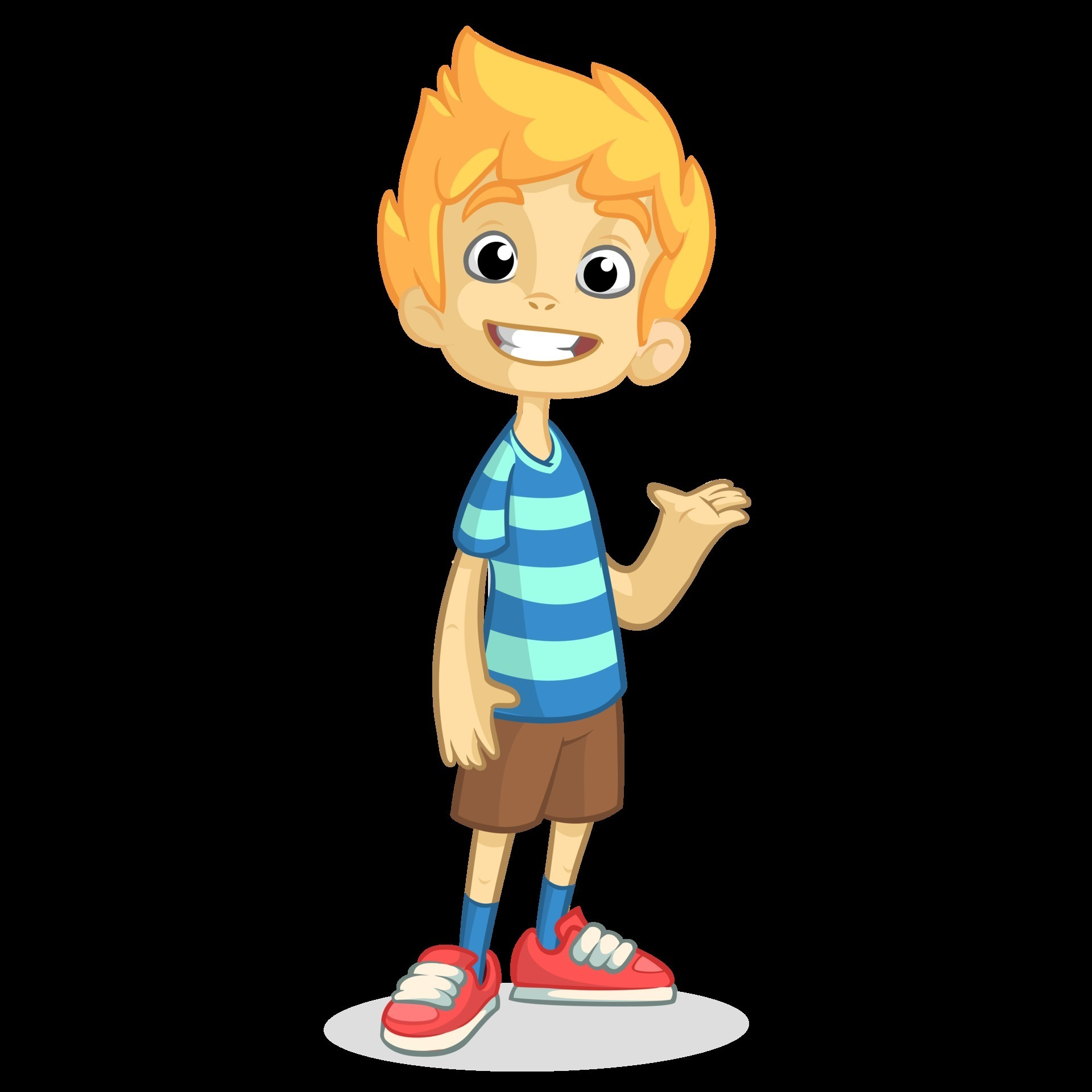 Défis:

Colérique (il fait des crises)
Paresseux 
Peur de la nouveauté
Exemple:
Caleb 14 ans
Garçon

Cheveux blonds

Yeux noirs
Qualités:

Manuel
Bon sens de l’humour
Empathique
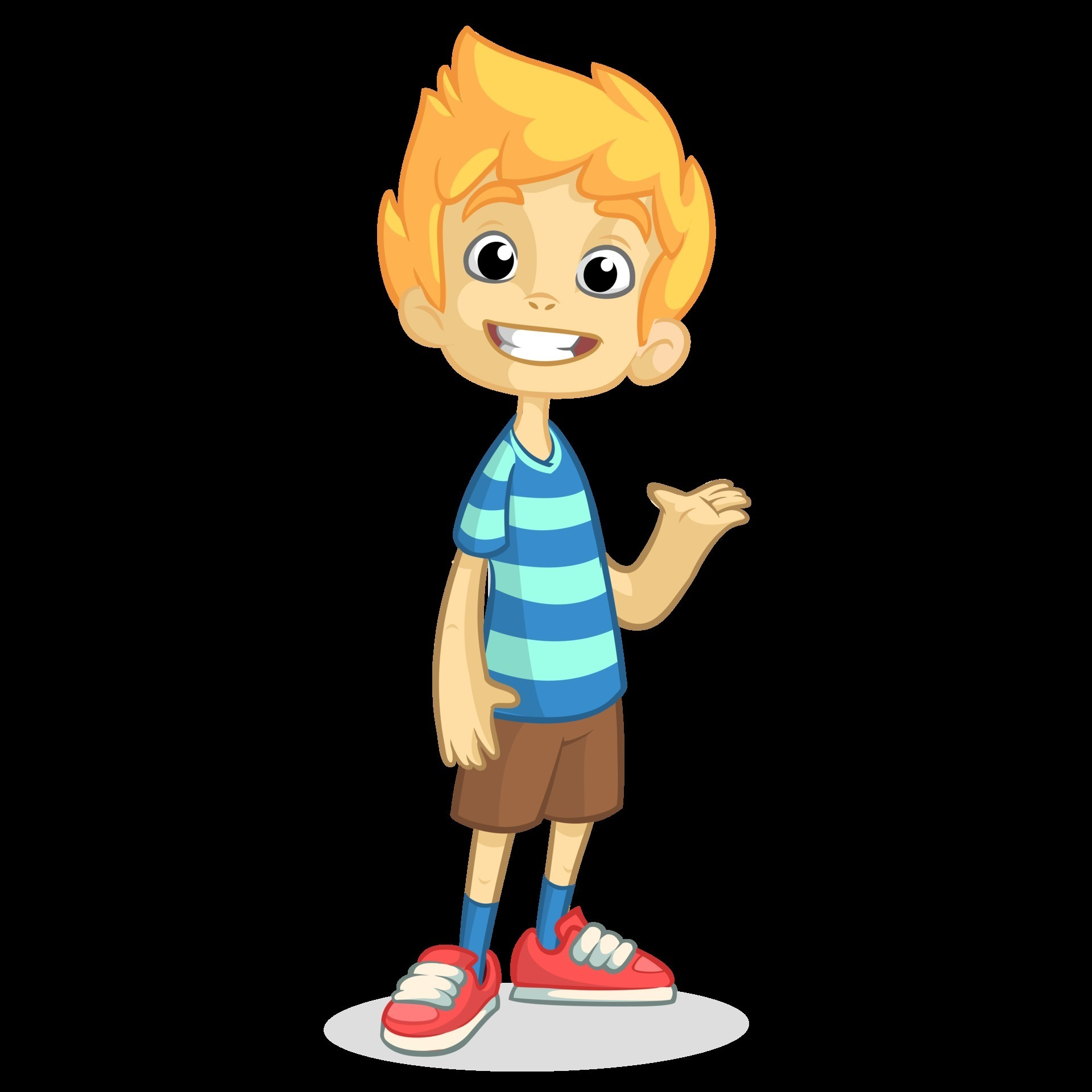 Défis:

Colérique (il fait des crises)
Paresseux 
Peur de la nouveauté
Intérêts:

Jeux vidéos
Réparation d’ordis
Légos
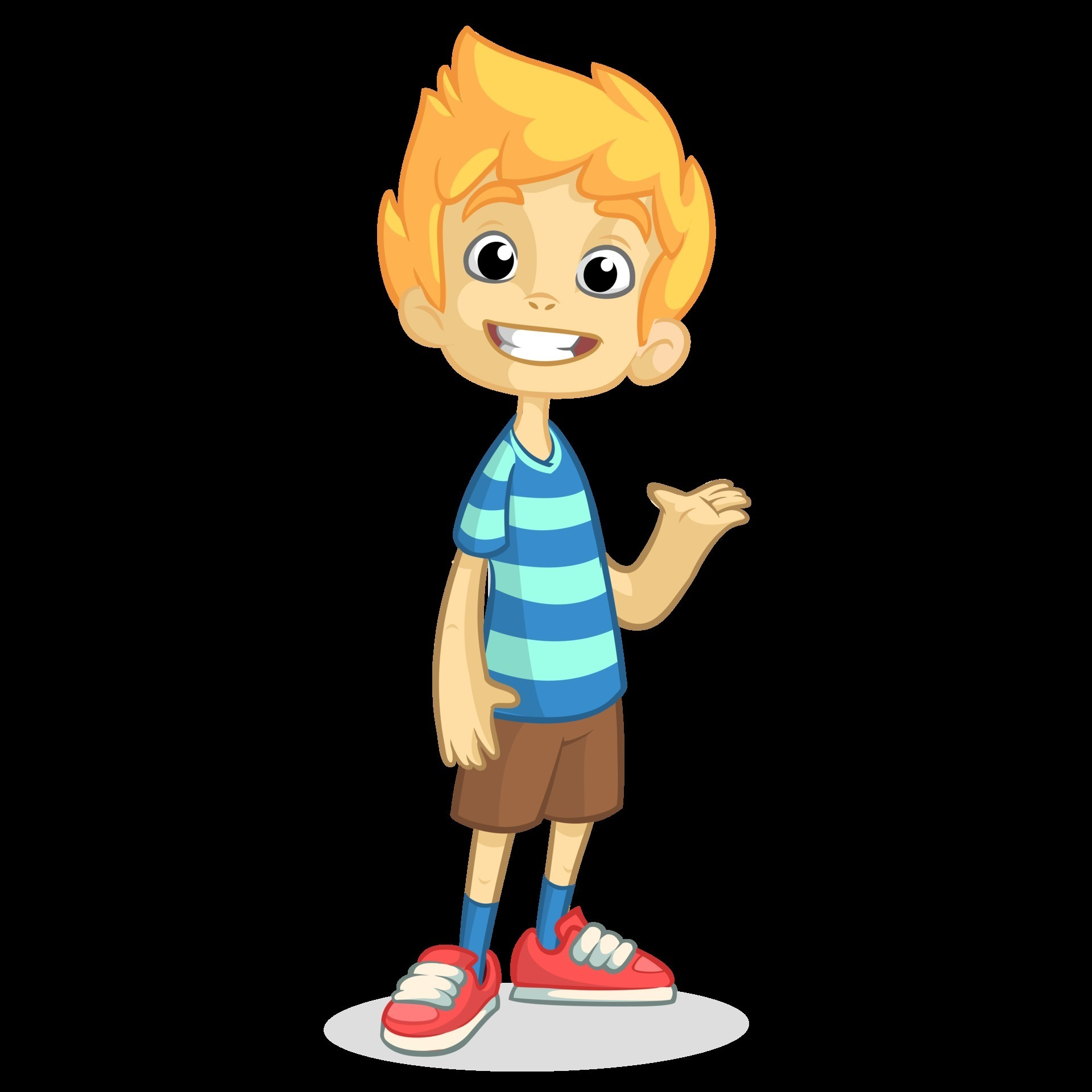 Caleb 14 ans
Qualités:

Manuel
Bon sens de l’humour
Empathique
Défis:

Colérique (il fait des crises)
Paresseux 
Peur de la nouveauté
Intérêts:

Jeux vidéos
Réparation d’ordis
Légos
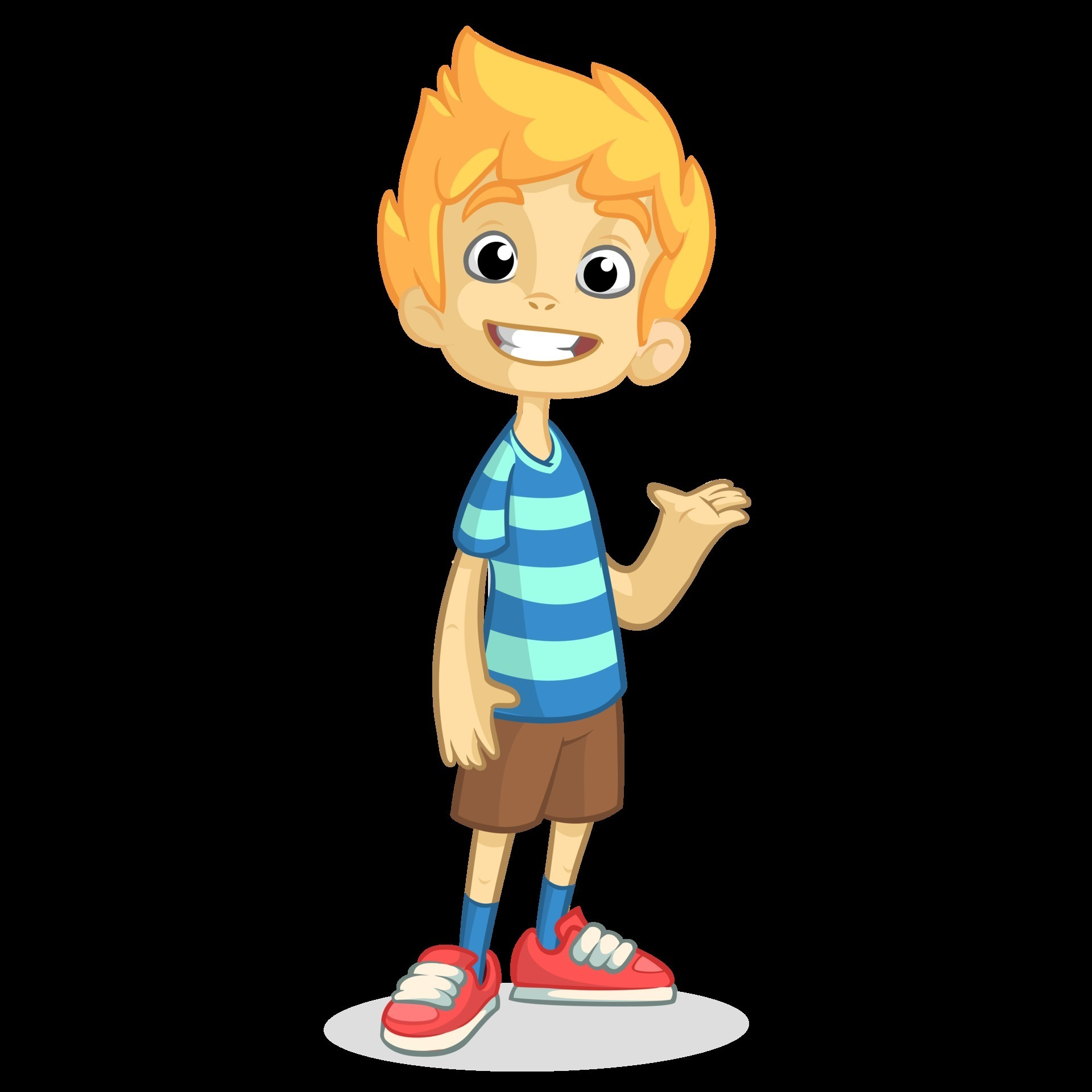 Caleb 14 ans
Problématique:

Caleb refuse de prendre sa douche. Il fait des crises et te frappe.
Qualités:

Manuel
Bon sens de l’humour
Empathique
Défis:

Colérique (il fait des crises)
Paresseux 
Peur de la nouveauté
Intérêts:

Jeux vidéos
Réparation d’ordis
Légos
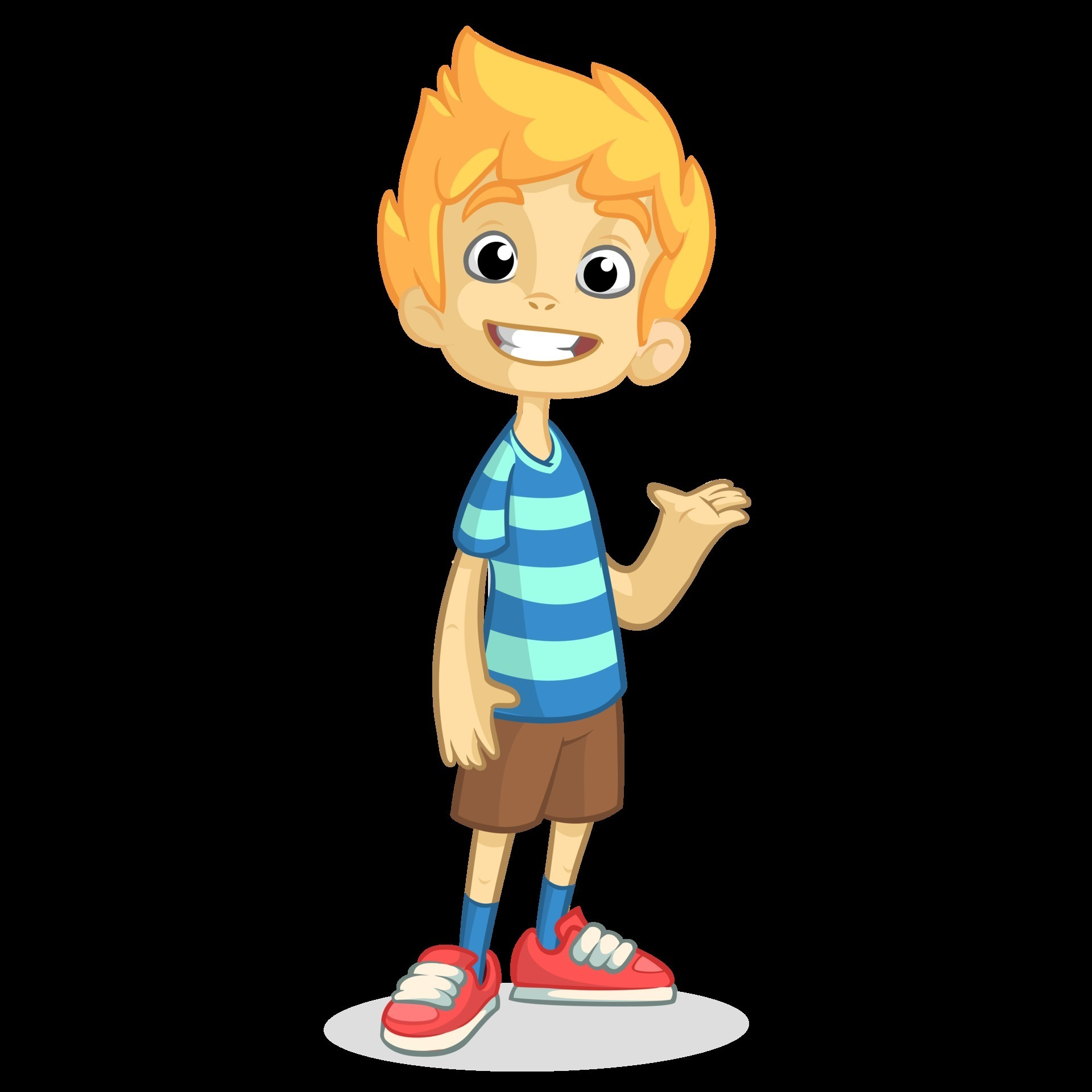 Caleb 14 ans
Problématique:

Tu as besoin d’aide pour faire tes tâches de parent dans la maison. Caleb ne fait rien.
Qualités:

Manuel
Bon sens de l’humour
Empathique
Défis:

Colérique (il fait des crises)
Paresseux 
Peur de la nouveauté
Intérêts:

Jeux vidéos
Réparation d’ordis
Légos
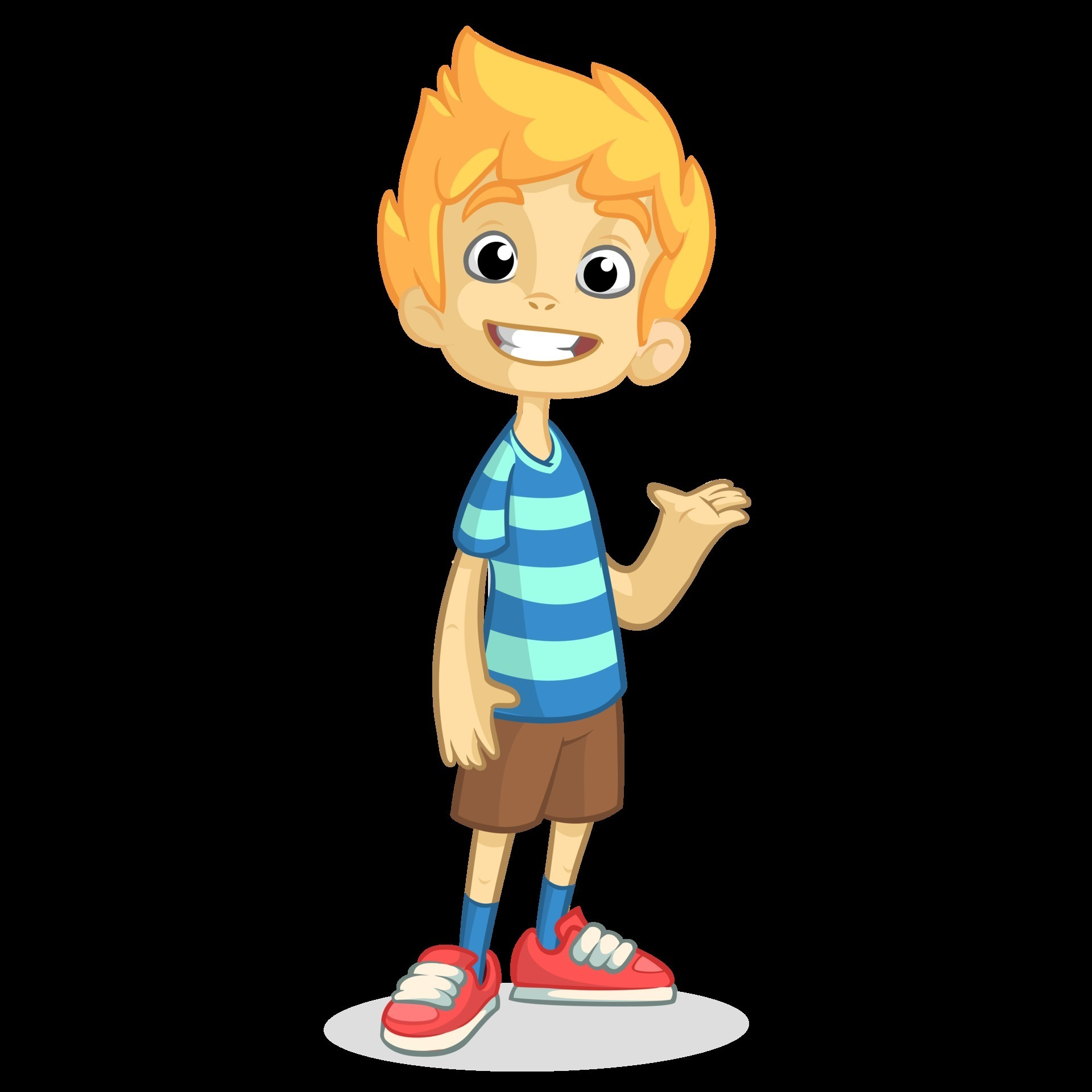 Caleb 14 ans
Problématique:

Caleb n’aime pas l’école et il veut arrêter pour faire ce qu’il veut: jouer aux jeux vidéos toute la journée.
Qualités:

Manuel
Bon sens de l’humour
Empathique
Défis:

Colérique (il fait des crises)
Paresseux 
Peur de la nouveauté
Intérêts:

Jeux vidéos
Réparation d’ordis
Légos
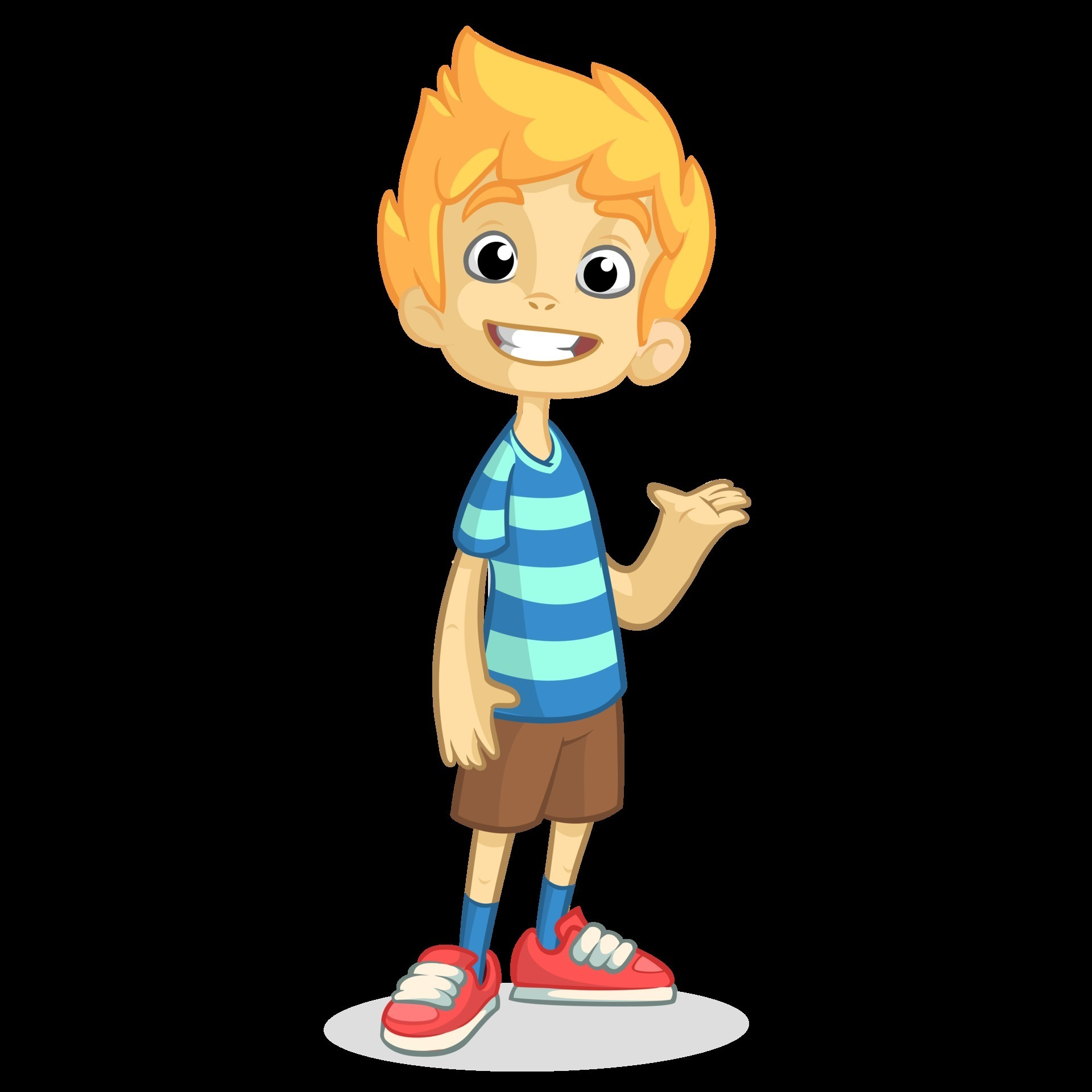 Caleb 14 ans
Problématique:

Caleb a toujours de la difficulté à se lever pour aller à l’école. Il se couche très tard pour jouer aux jeux vidéos. La prof t’appelle pour te dire que Caleb s’endort en classe.
Qualités:

Manuel
Bon sens de l’humour
Empathique
Défis:

Colérique (il fait des crises)
Paresseux 
Peur de la nouveauté
Intérêts:

Jeux vidéos
Réparation d’ordis
Légos
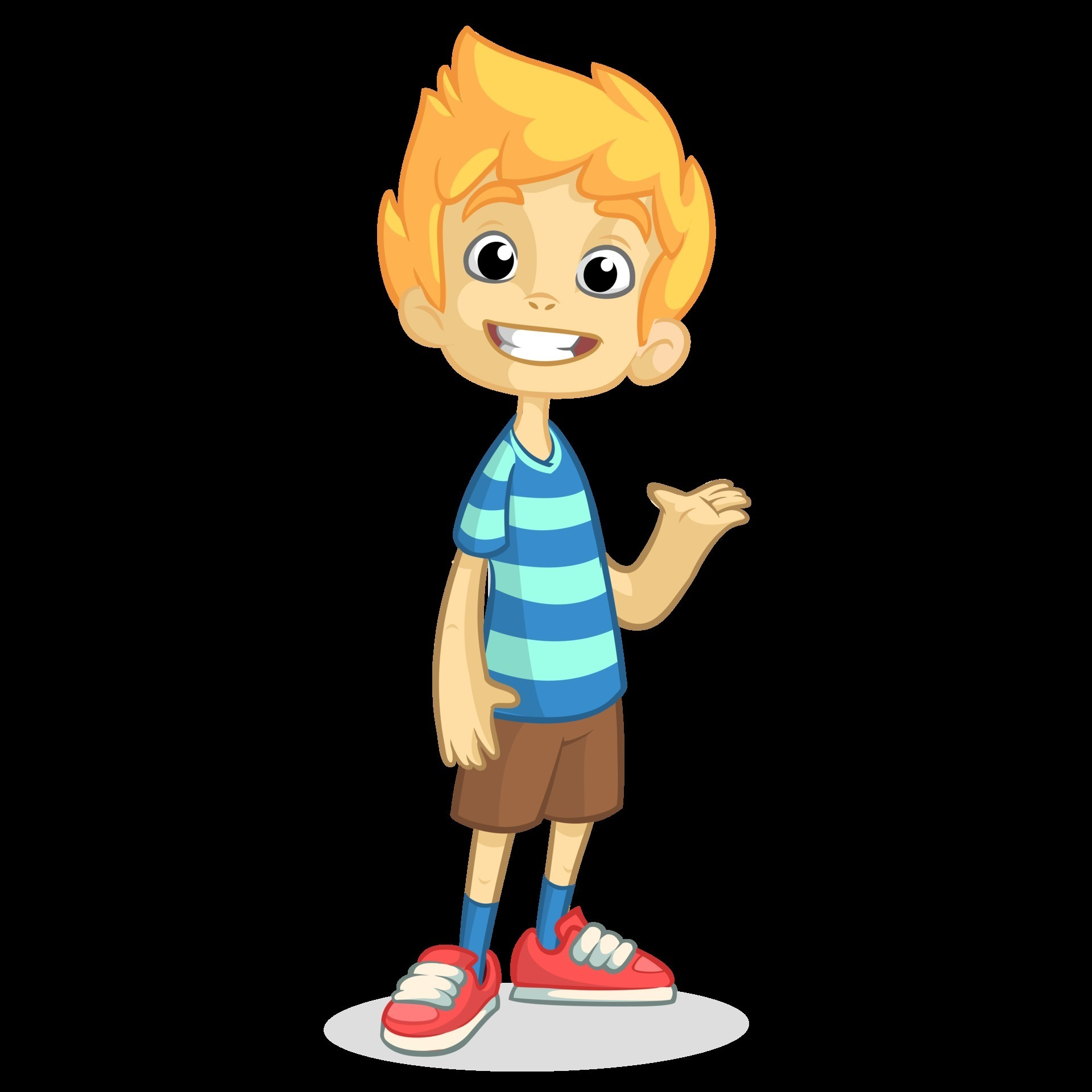 Caleb 14 ans
Problématique:

Caleb se chicane constamment avec sa sœur. Ils s’engueulent tous les matins et tous les soirs.
Qualités:

Manuel
Bon sens de l’humour
Empathique
Défis:

Colérique (il fait des crises)
Paresseux 
Peur de la nouveauté
Intérêts:

Jeux vidéos
Réparation d’ordis
Légos
Ton enfant t’a volé 20$ dans ton portefeuille
Ton enfant veut faire un party pizza à la maison
Ton enfant pleure parce qu’il s’est trompé de trajet en autobus
Ton enfant ne dis pas bonjour aux gens
Ton enfant appelle son ami et le traite de sale enculé
Il te dit que c’est pour rire
L’enseignante de ton enfant dit qu’il ne participe pas en classe
L’enseignante de ton enfant dit qu’il s’endort en classe
Ton enfant se plaint constamment que c’est plate à l’école
Ton enfant se sent toujours anxieux. Aucun moyen ne fonctionne
Ton enfant texte trop ses amis et les parents se plaignent
Ton enfant est en peine d’amour. Il a rencontré son amoureux sur internet mais ne l’a jamais vu.
Ton enfant se fait intimider à l’école